Lekce 2: Kontext přirozeného a formálního mentoringu
21.10.2020
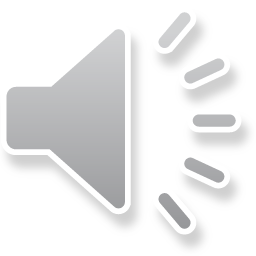 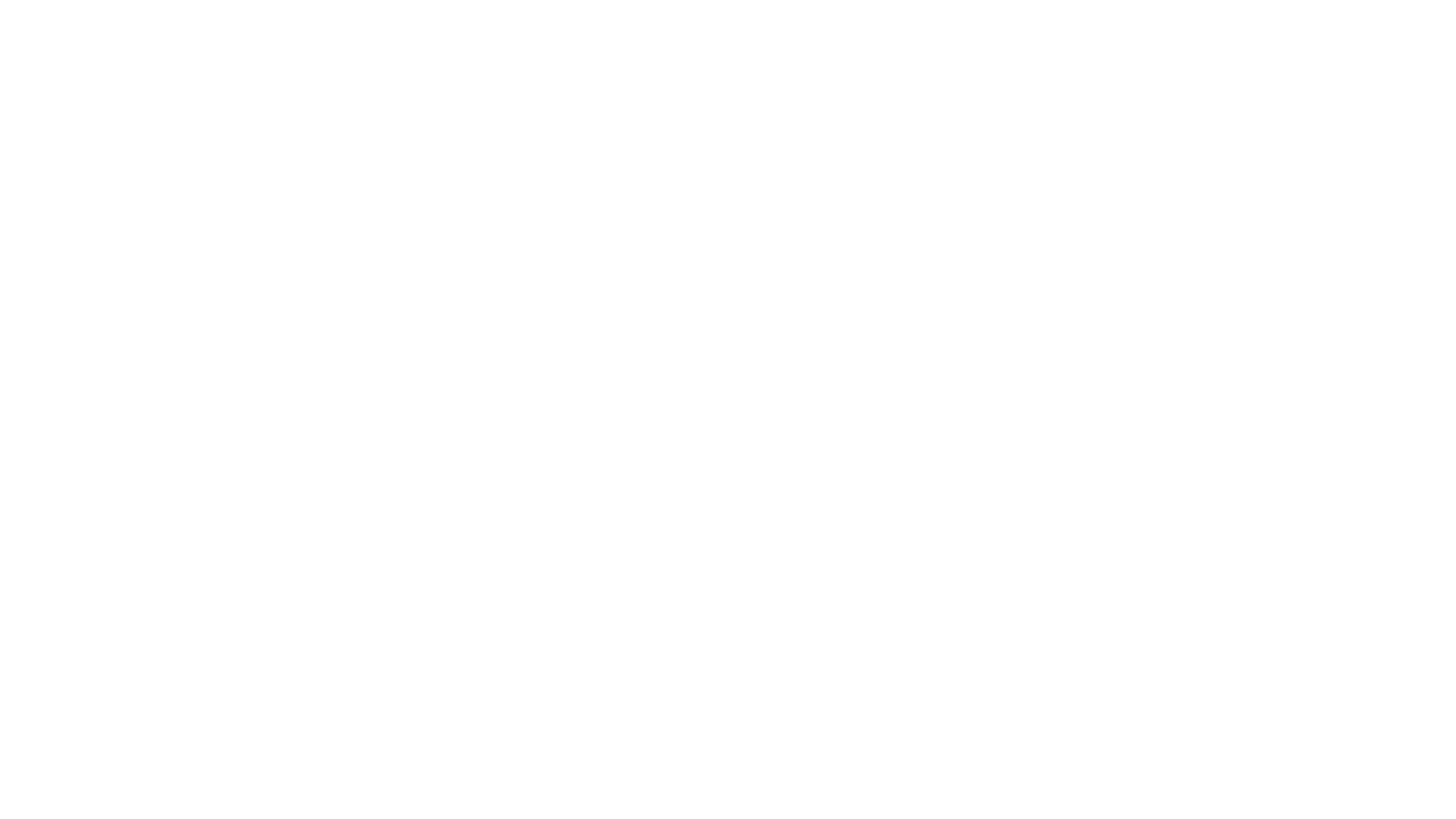 Hurd, N. and Zimmerman, M. (2014). An analysis of natural mentoring relationship profiles and associations with mentees’ mental health: Considering links via support from important others. Am J Community Psychol. 2014 March; 53: 25–36. Van Dam, L., Smit, D., Wildschut, B., Branje, S.J.T., Rhodes, J.E., Assink, M. and Stams, G. (2018). Does natural mentoring matter? A multilevel meta‐analysis on the association between natural mentoring and youth outcomes. Am J Community Psychol. 2018 Sep; 62(1–2): 203–220. DuBois, D.L. and Silverthorne, N. (2005). Natural mentoring relationships and adolescent health: Evidence from a national study, American Journal of Public Health, 95, 518–524.  Meltzer, A., Muir, K. and Craig, L. (2018). The role of trusted adults in young people’s social and economic lives. Youth & Society.
Přínosy přirozeného mentoringuLiteratura
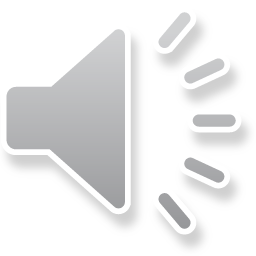 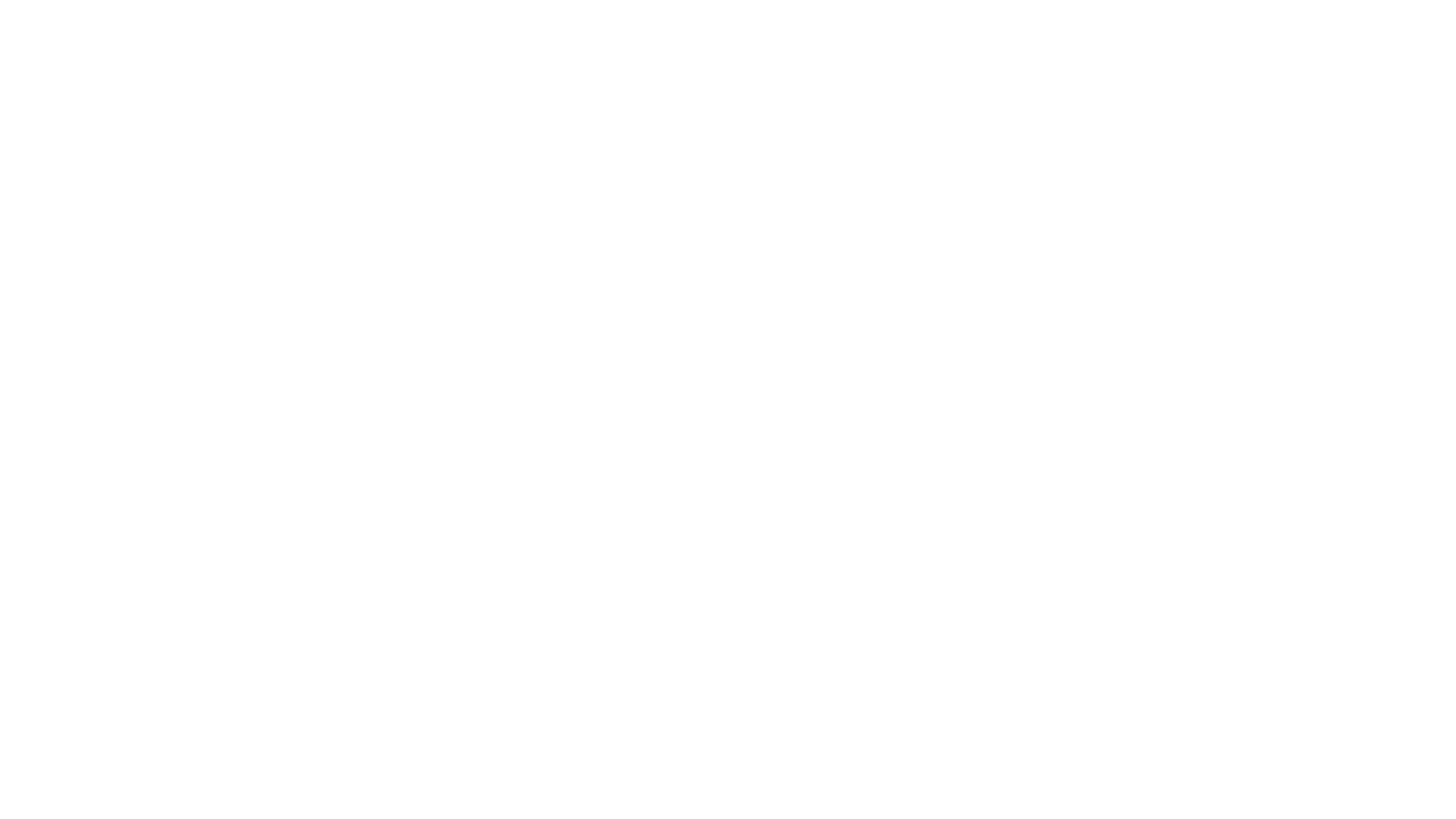 Tradičně: Prevence sociálně-patologických jevů u dospívajících
Rozvoj osobnosti – individuálních zajnmů a talentů
Socio-emotivní rozvoj – zlepšení vztahů s rodiči a sourozenci, vyšší důvěra, zlepšení vztahů s vrstevníky
Kognitivní rozvoj – nové dovednosti, nácvik řešení problémových situací, mentor poskytuje vzor chování v mnoha situacích, kdy dvojice společně řeší nějaký úkol – osvojení funkčních vzorců chování
Empowerment – podpora autonomie dítěte, bytí v souladu se sebou samým a naučit se o sobě, svých způsobech prožívání, svých zájmech a talentech, ve kterých se cítí dobře, směřování k autentickému bytí v souladu se svým self (pravým já)
Přínosy přirozeného mentoringuShrnutí výzkumu
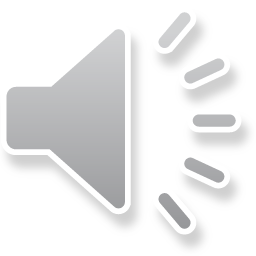 Empowerment baseline
‘Many who study adolescent development and work with young people have increasingly come to believe that being problem-free is not fully prepared
Beyond eliminating problems, one needs skills, knowledge and a variety of other personal and social assets to function well during adolescence and adulthood.
Thus a broader, more holistic view of helping youth to realise their full potential is gaining wider credence in the world of policy and practice’ (Eccles and Gootman, 2002).
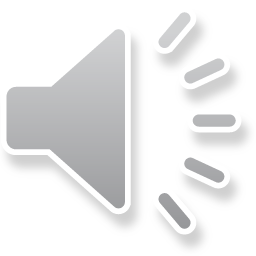 Beck´s Individualization Thesis
“The traditional structures of education, the family and the work have become fragmented and this fact has lead to blurring the social roles.
Thus young people face simultaneously a range of choices and risks in relation to relationships, education and work. Since traditional networks of support within family or neighbourhood can no longer offer the guidance, young people have to develop individual strategies and while this may open up the new opportunities, there are few safety nets in place.
The attendant risk of downward mobility, stress and uncertainty may cut across traditional lines of class, race and gender. A number of problems arise in relation to these facts.” (Philip and Hendry, 2000: 212)
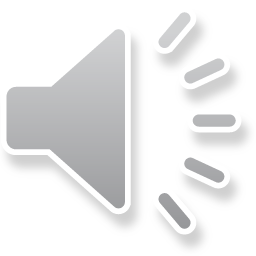 [Speaker Notes: Contrary to the theories of Stanley Hall which saw adolescence as a time of storm and stress, theorists now believe that many adolescence pass through this period without any major stress.
Clinical psychologists, psychiatrists, and other mental health professionals often apply three broad criteria in defining the line between normal and abnormal behaviour and diagnosing psychological disorders:
1. Statistical deviance: Doaes person´s behaviour fall outside the normal range of behaviour? By this criterion, a mild case of „blahs“ and „blues“ would not be diagnosed as clinical depression because it is so statistically common, but a more enduring, severe and persistent case might be.
 2. Maladaptiveness: Does the person´s behaviour interfere with personal and social adaptation or pose danger to self or others? Psychological disorders disrupt functioning and create problems for the individuals, other people, or both. 
3. Personal distress: Does the behaviour cause personal anguish or discomfort? Many psychological disorders involve personal suffering and are of concern for that reason alone.]
Stresy, kterým dospívající běžně čelí
Normativní události
Mimořádné události
Každodenní stres  (Hauser and Bowlds, 1990)
15-20% dospívajících čelí v dospívání potížím
e.g. Závislosti, problémy ve vzdělávání, duševní zdraví, sociální patologie, sebevražednost, těhotenství
Přechod se základní na střední školu je univerzální a hlavní zátěž pro všechny dospívající
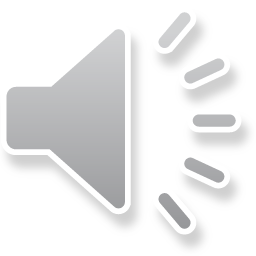 [Speaker Notes: Hauser and Bowlds (1990) and Rice et al (1993) classify the potential stressors young people face as falling into three categories:
Normative events are experienced by all young people, such as puberty, change of school aged 11-13, peer pressure, etc.  All young people have to confront these issues, usually within a predictable timescale.
Non-normative events concern individual young people and can occur at any time.  These include illness, injury, parental break-up, breakdown in friendships, parental unemployment, etc.
Daily hassles are relatively minor in scale but may become significant if there are enough of them or if they combine with normative / non-normative stressors.  
The degree to which any of these events will be stressful depends upon the number of events a young person has to contend with, the timing of the events and the synchronicity (how normative and non-normative events cluster together).  Rice et al (1993) believe that each of these variables has a contribution to make in relation to the coping process, but that the supports or buffers which are available to the young person must also be taken into account.  
Stress parameters:  In the literature on stress, much has been made of the different parameters of a life event which will determine an individuals’ reaction to that event.  These parameters are frequency, predictability, uncertainty and control.  It is argued that any event will vary in respect of these parameters and that this will determine how the stressor is perceived by the individual responding to it.  For example, a victim of bullying will have little control over the incidents of bullying, which makes it more stressful.  Age, gender and ethnicity are also likely to influence the degree to which certain events are perceived as stressful or not.  Coleman and Hendry also point out that boredom and loneliness may also be experienced as causing difficulty during adolescence.]
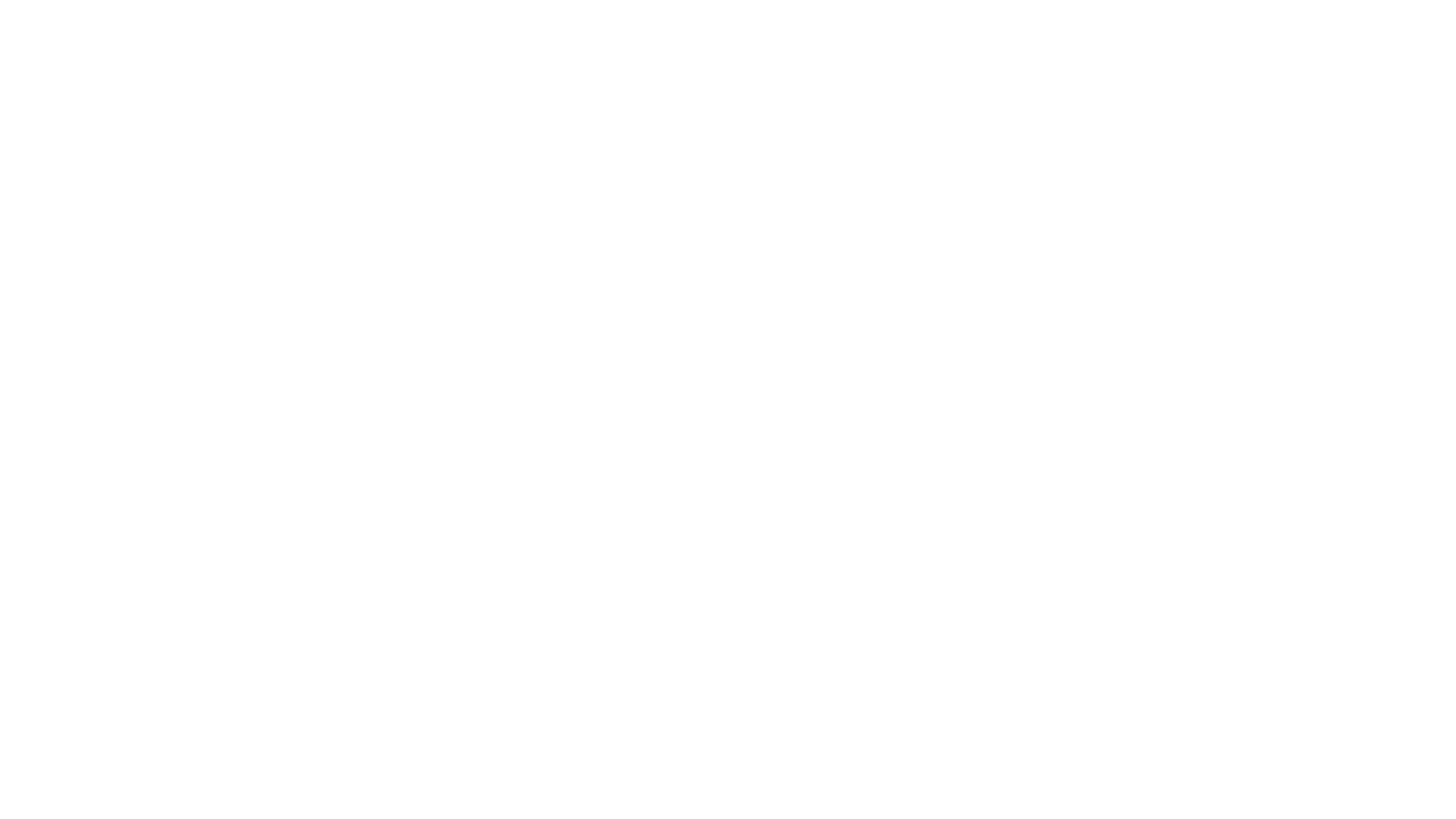 Kompenzační model (Compensatory model of resilience – PYD, 5C´s).

Protektivní model (Protective – protective or risk-protective model)

(Viz učebnice Mentoring pro více podrobností v češtině)

Protektivní faktory na více úrovních fungování člověka (Bronfenbrenner, 1978): Přínosy mentoringu prostřednictvím rozšíření sociálních vazeb a začlenění do komunity – užší společenské skupiny v místě života.

Mentorský vztah je protektivním faktorem pro dítě a jeho dospívání v rizikovém prostředí (např. Werner and Smith, 2002)

Benefits from broder social network through relationship and intervention – social support in social networks


Přínosy mentoringu v kontextu a v teorii:
Přínosy mentoringu v kontextu a v teorii:1. Teorie resilience
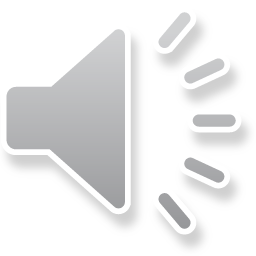 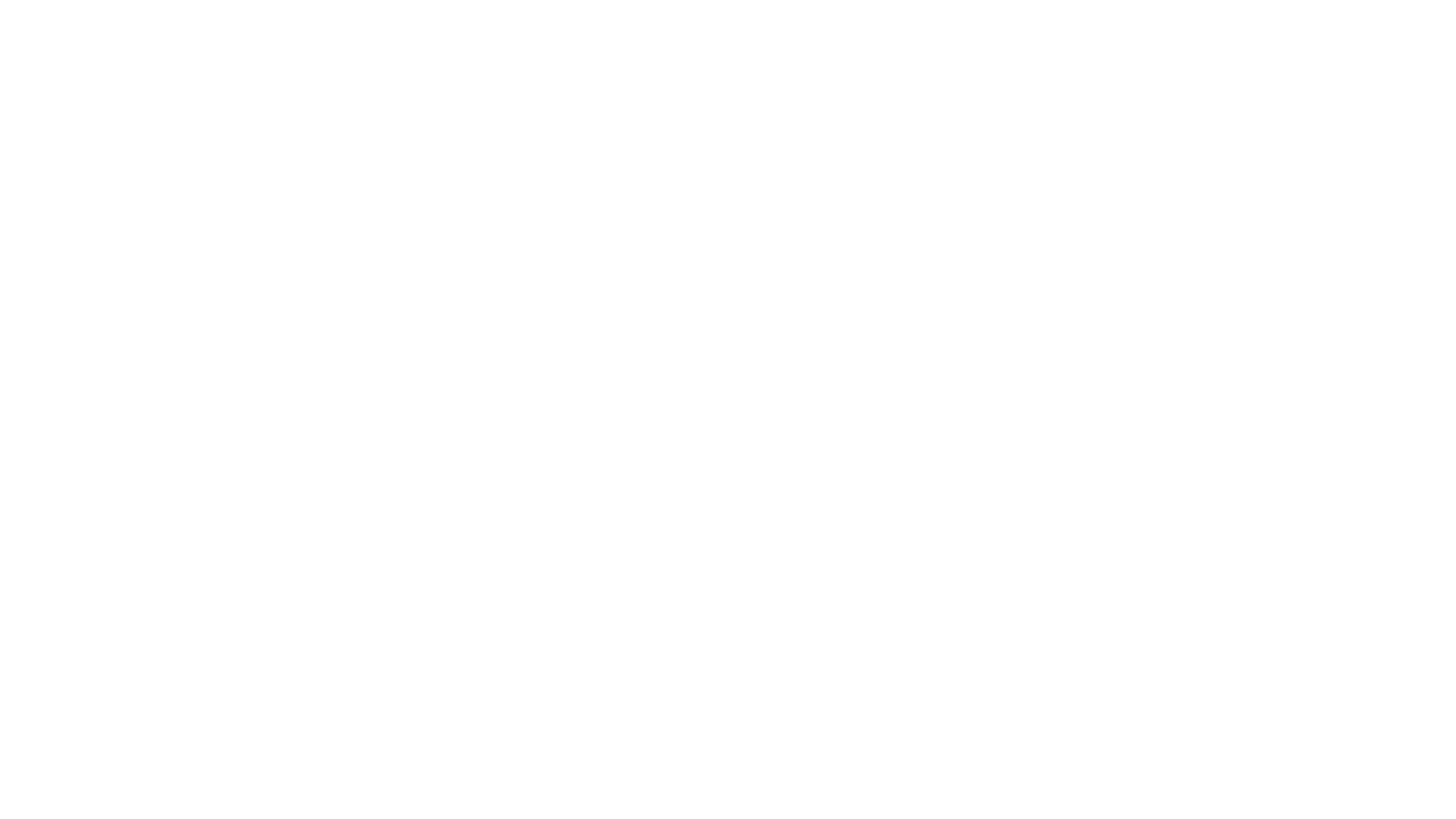 Bourdieu: Kulturní, Sociální, Ekonomický kapitál

Putnam: Bridging (Přemosťující) a Bonding (Svazující)

Viz učebnice Mentoring pro více detailů
Přínosy mentoringu v kontextu a v teorii:2. Sociální kapitál
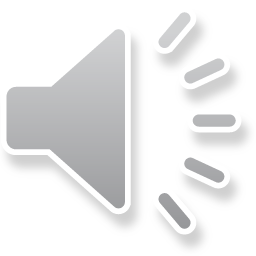 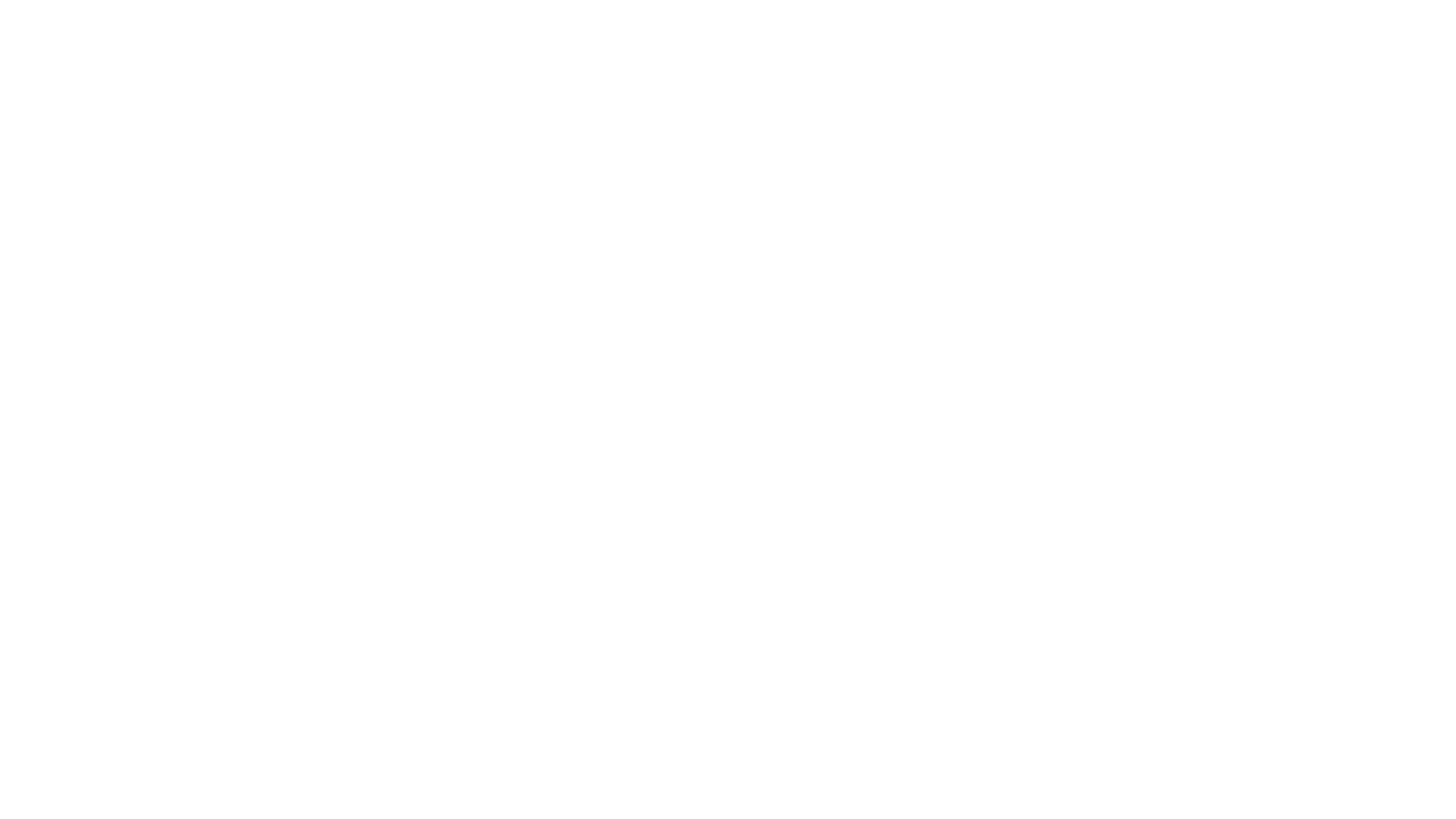 Přínosy mentoringu – Bronfenbrenner: Sociální ekologie
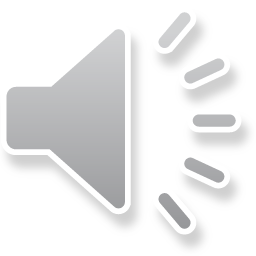 A Cupped Model for Understanding Mentoring in a Community context 
     

Child
ACHIEVING   RIGHTS / MEETING   NEEDS 
Nuclear Family
   
Other Family / Friends
School / Community / Leisure Interests 
 
Formal Family Support Practitioners
 

Community / Voluntary / Statutory
Agencies / Services / Organisations

 National Policy / Legislation
Mentoring 
Arena
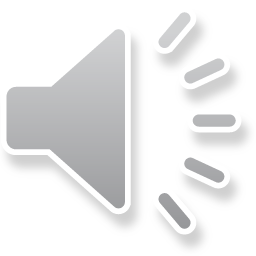 Policy and societal drivers
Policy Drivers
Targeted  / managerialist approaches in youth services
Crisis in social work services
Increased state involvement in family life
Ecological frameworks of prevention
Culture of evidence-based practice
Emphasis on volunteering and active citizenship
Youth mentoring
Emphasis on children’s rights and agency
Globalisation & Philanthropy
A desire to help youth through ‘storm and stress’
Fragmentation in family and community
Popular appeal
Societal drivers
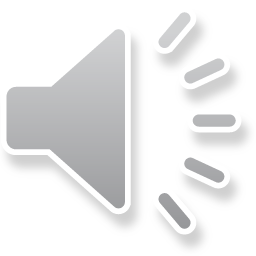 Esej č. 2: Otázka
Přečtěte si literaturu z knihy (Učebnice) Mentoring: Výchova k profesionálnímu dobrovolnictv od kapitoly Myšlenková východiska. Přečtěte si výše zmíněnou literaturu – články a syntézu literatury na téma přínosů přirozeného mentoringu. 
Diskutujte na 1 stranu textu jednu z následujících otázek (Max. 500 Slov):
1. Jaké jsou podle literatury přínosy přirozeného mentoringu? O jakých oblastech vývoje dítěte a v jakých konkrétních přínosech se literatura konkrétně zmiňuje?
2. Vyberte si jeden z diskutovaných teoretických konceptů, který vysvětluje přínosy mentoringu. Diskutujte, jak jsou vybrané přínosy mentoringu tímto konceptem vysvětleny?
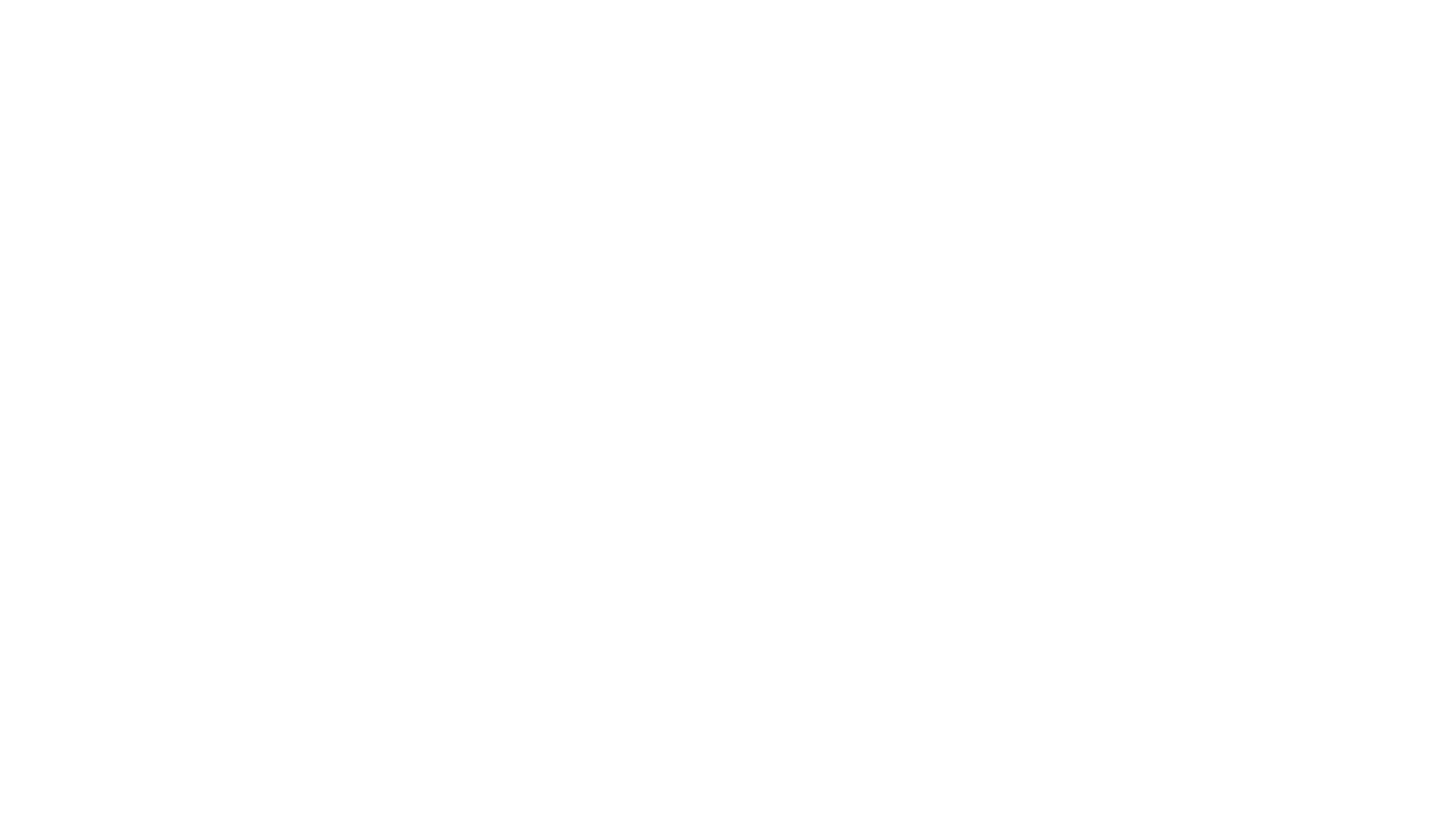 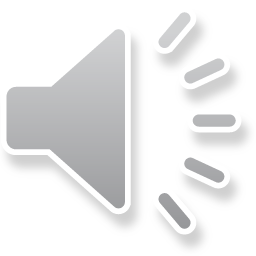 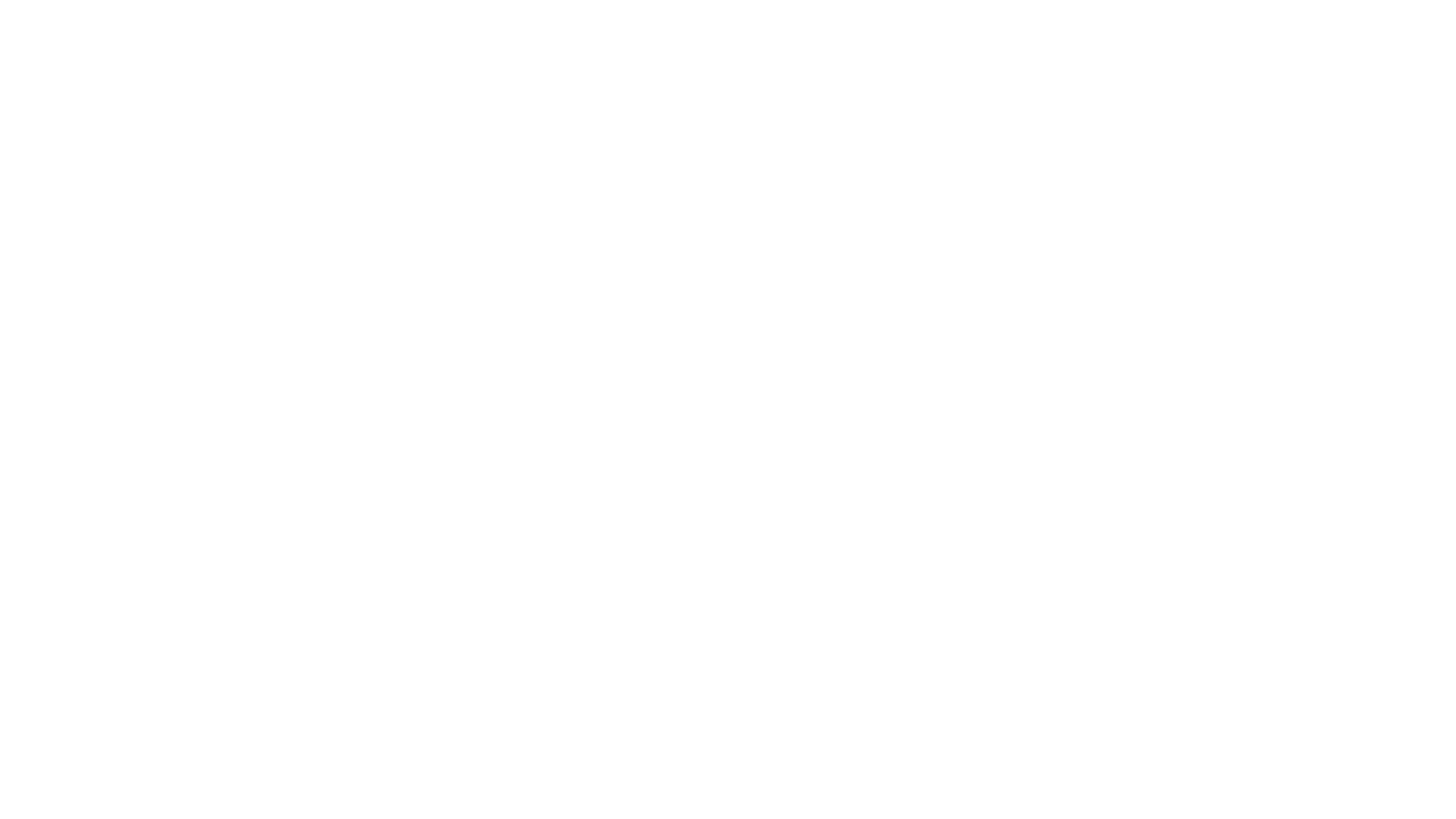 Deadline pro esej: 3.11.2020 do pulnociPříští setkání je WEBINÁŘ 4.11.2020 v 9.30 na MS Teams
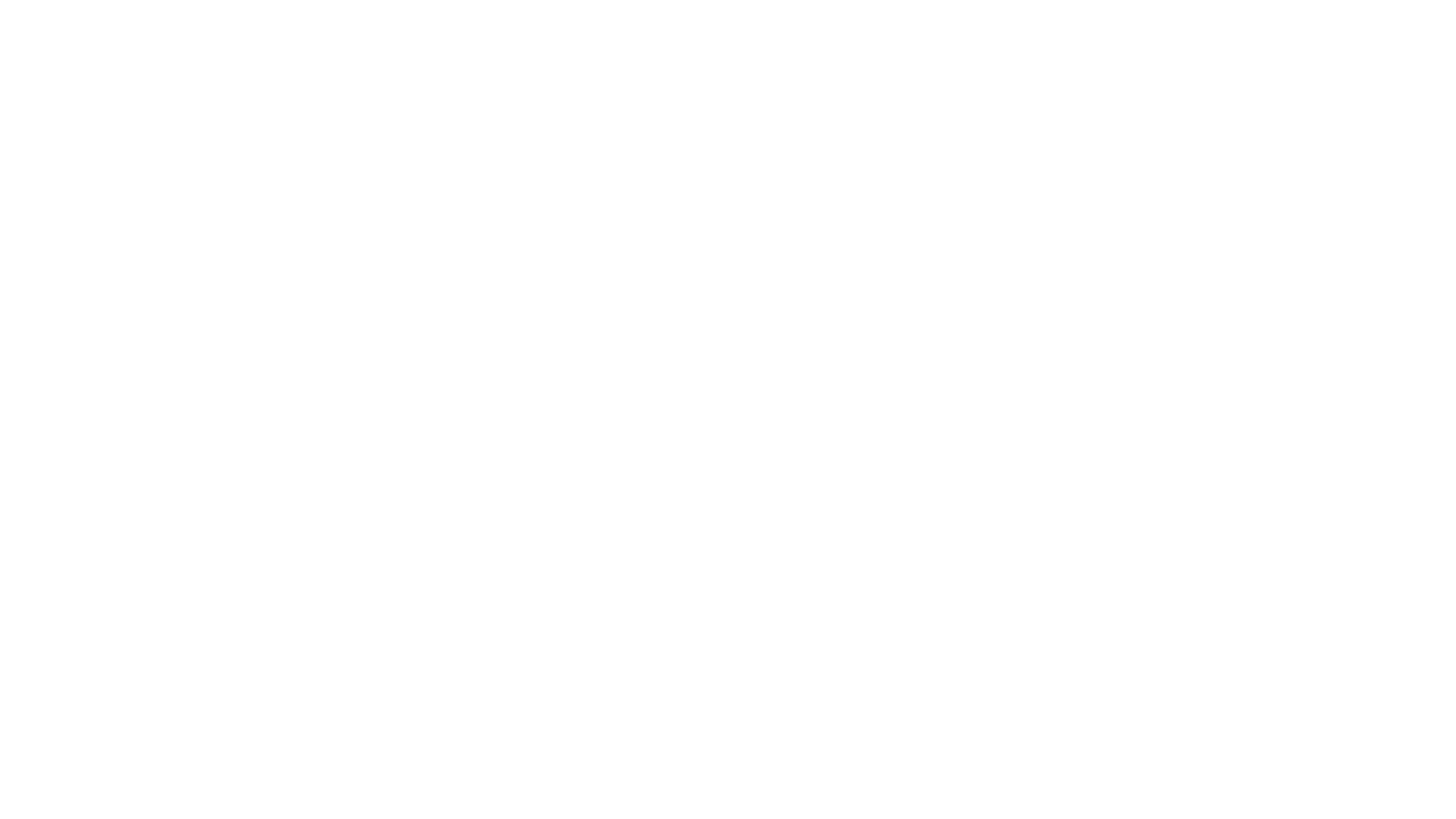 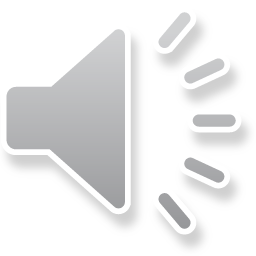